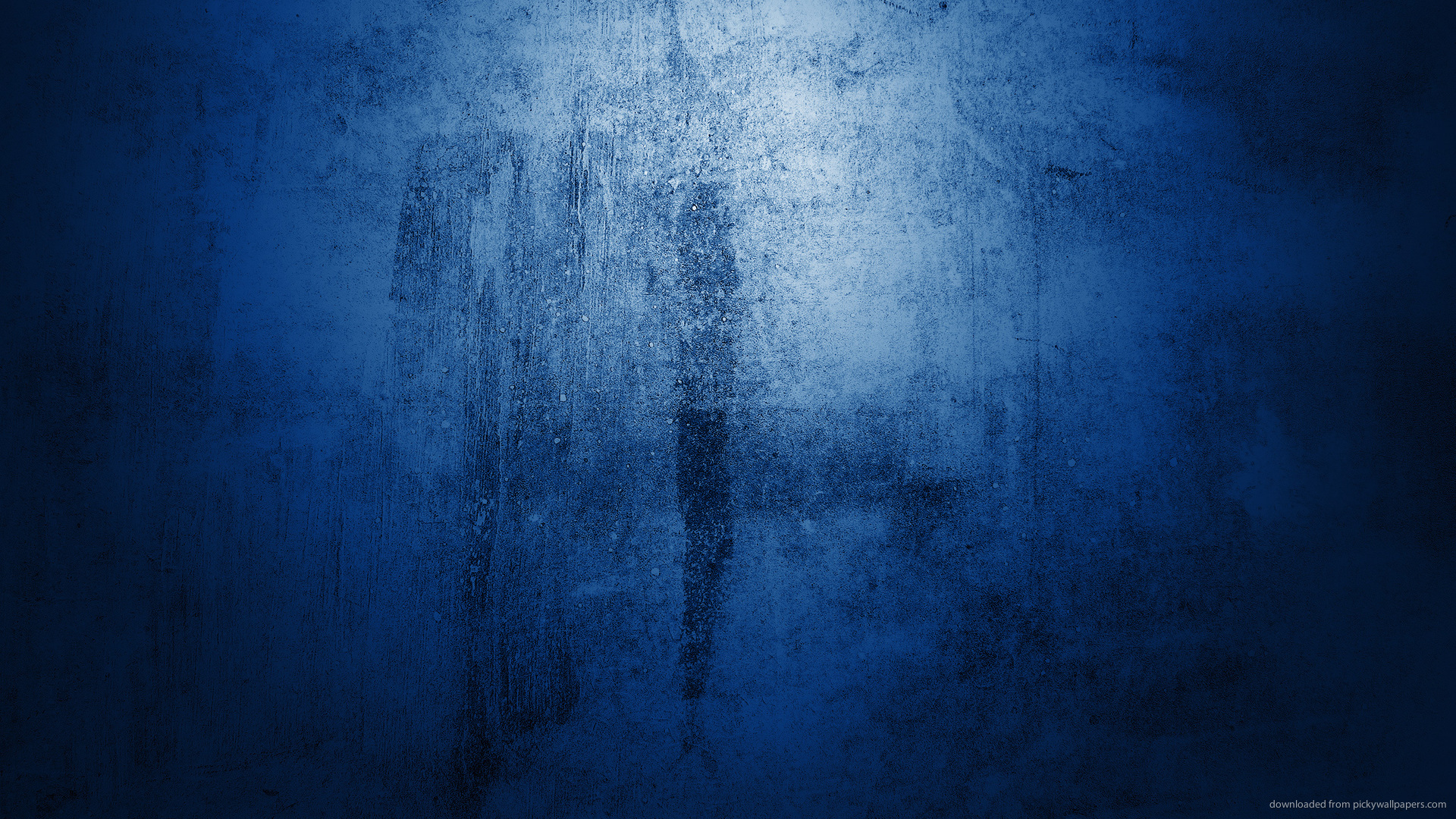 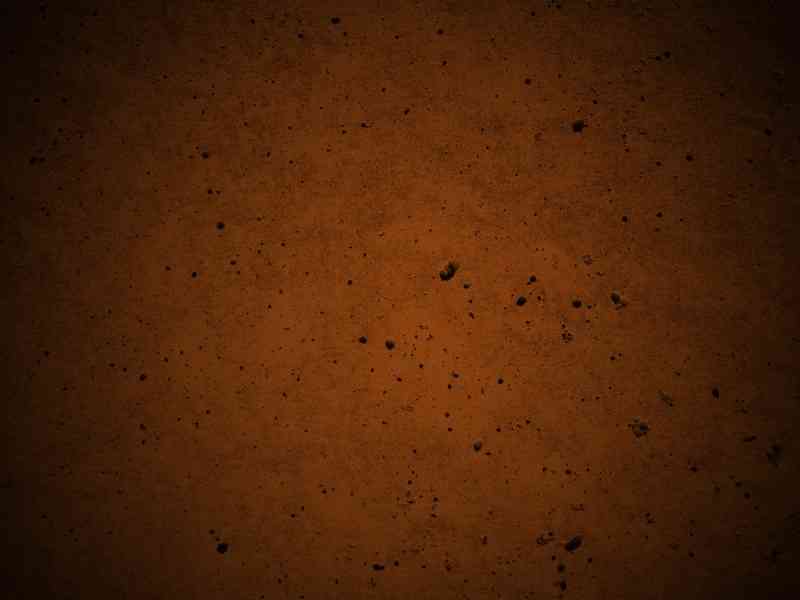 Strengthening the Church
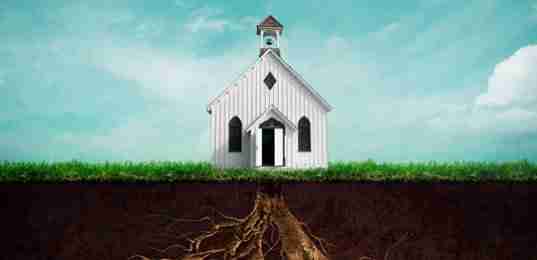 “So the churches were strengthened in the faith, 
and increased in number daily. ..”
Acts 16:1-5
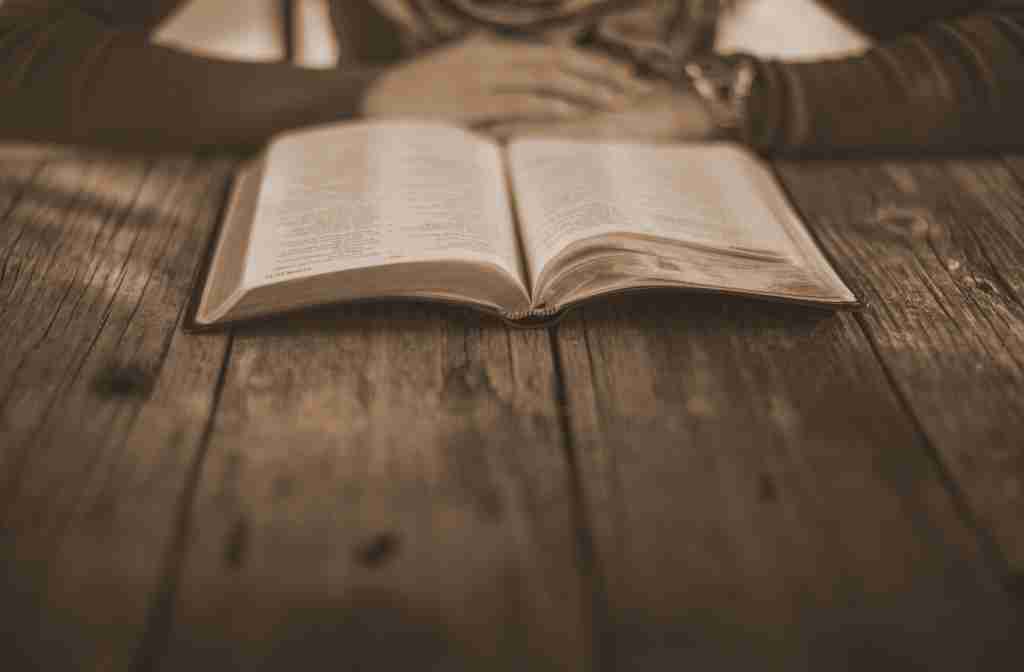 2 Timothy 2:15 Be diligent to present yourself approved to God, a worker who does not need to be ashamed, rightly dividing the word of truth.
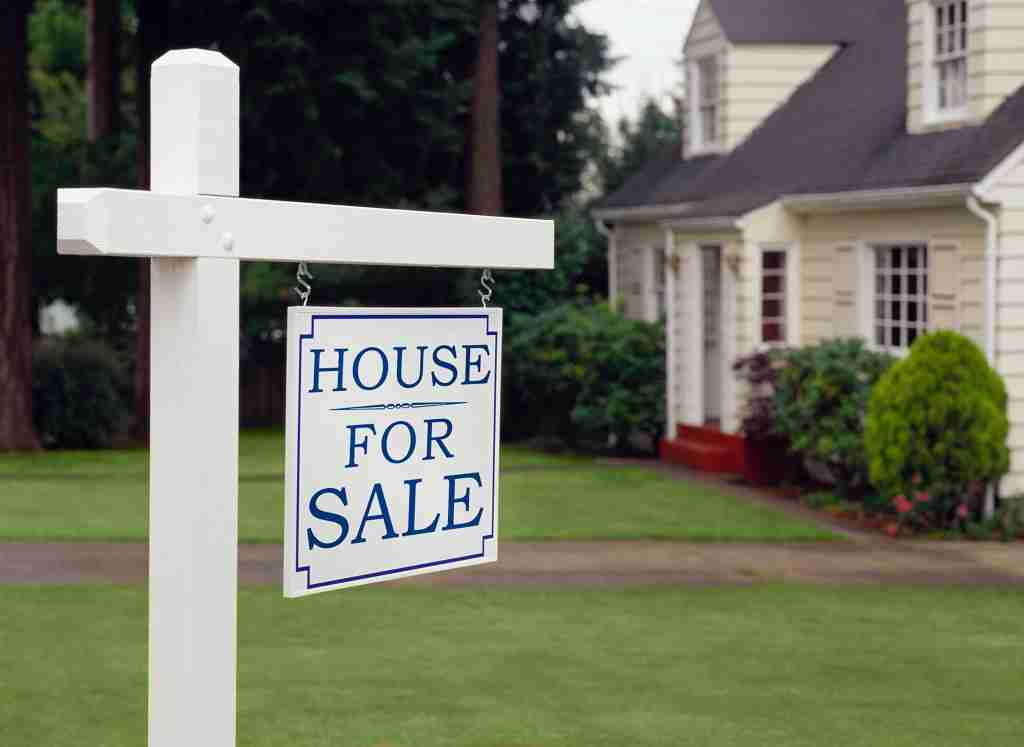 Location, Location, Location!
Essentials for Strengthening the Church..
Authority, Authority, Authority!
Attitude, Attitude, Attitude!
Action, Action, Action!
Authority of God’s Word..
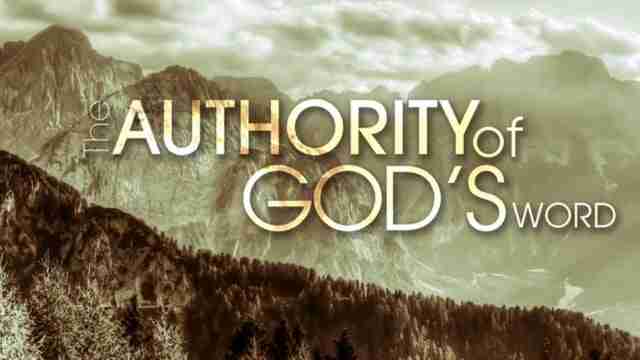 Begins with Christ  (Matt 28:18)..
"All authority has been given to Me in heaven and on earth..”
Delegated to Apostles (Matt 28:19; Acts 2:42)
Jude 17  But you, beloved, remember the words which were spoken before by the apostles of our Lord Jesus Christ..
Based on Will of God (Matt 7:21-23)
Matthew 7:21 "Not everyone who says to Me, 'Lord, Lord,' shall enter the kingdom of heaven, but he who does the will of My Father in heaven.
Attitude toward God..
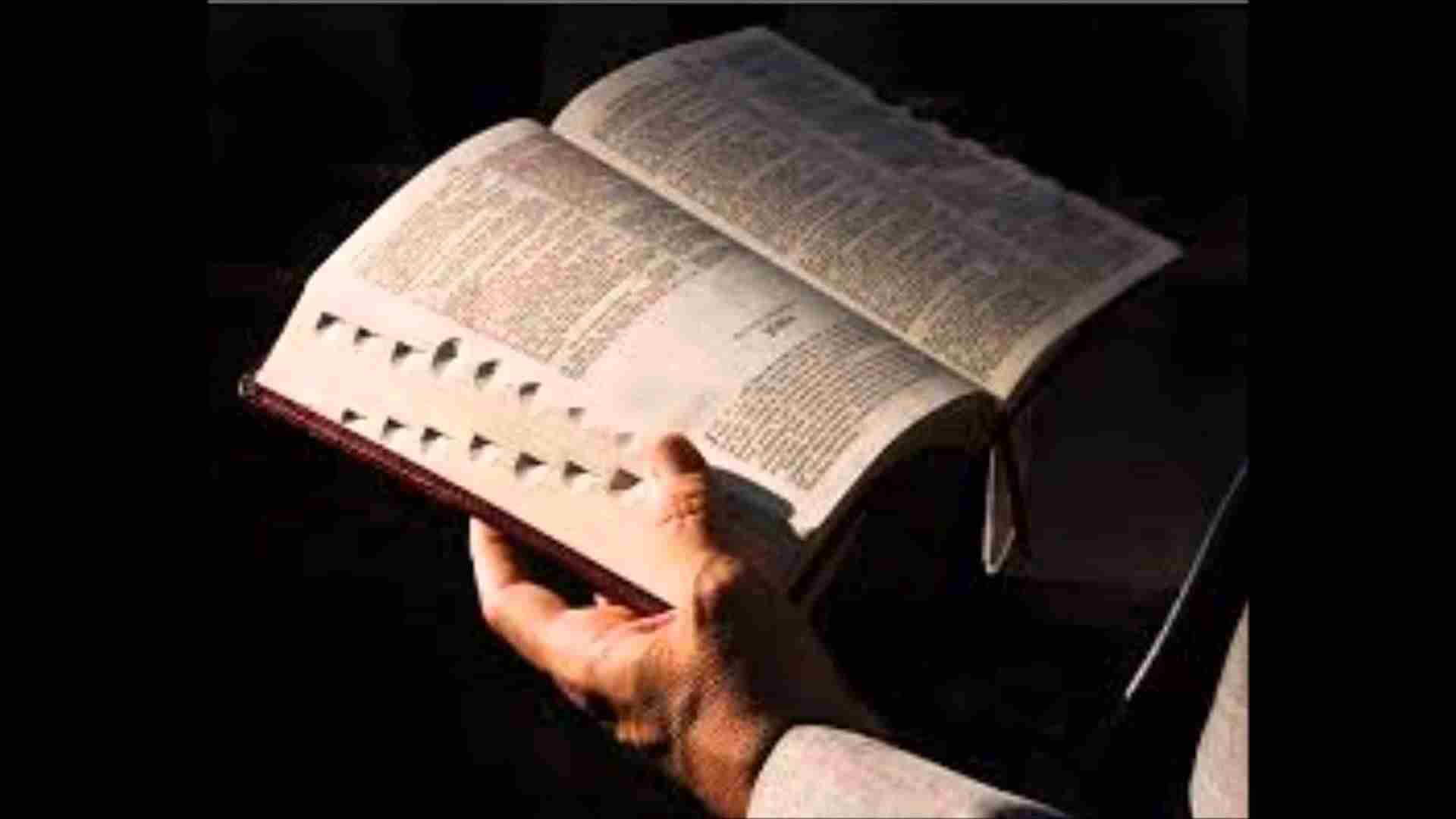 Humble submission to God (James 4:6-10)
Humble yourselves in the sight of the Lord, and He will lift you up.
Loving obedience (John 14:15; 1 John 5:3)
"If you love Me, keep My commandments”..
Respect or reverence (John 4:24; Heb 12:28)
Hebrews 12:28 Therefore, since we are receiving a kingdom which cannot be shaken, let us have grace, by which we may serve God acceptably with reverence and godly fear.
Respond with Action..
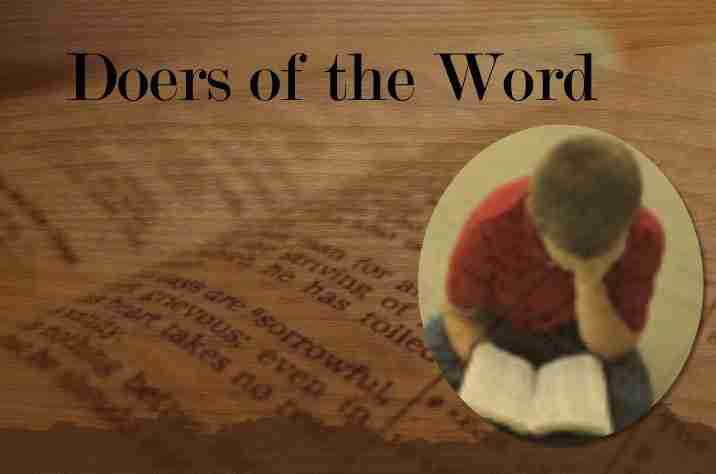 Doing what God says (Rom 10:17)
Luke 11:28 But He said, "More than that, blessed are those who hear the word of God and keep it!“
Attitude of obedience (James 1:22-25)
James 1:22 But be doers of the word, and not hearers only, deceiving yourselves.
Calling Him “Lord” (Luke 6:46)
Luke 6:46 "But why do you call Me 'Lord, Lord,' and not do the things which I say?
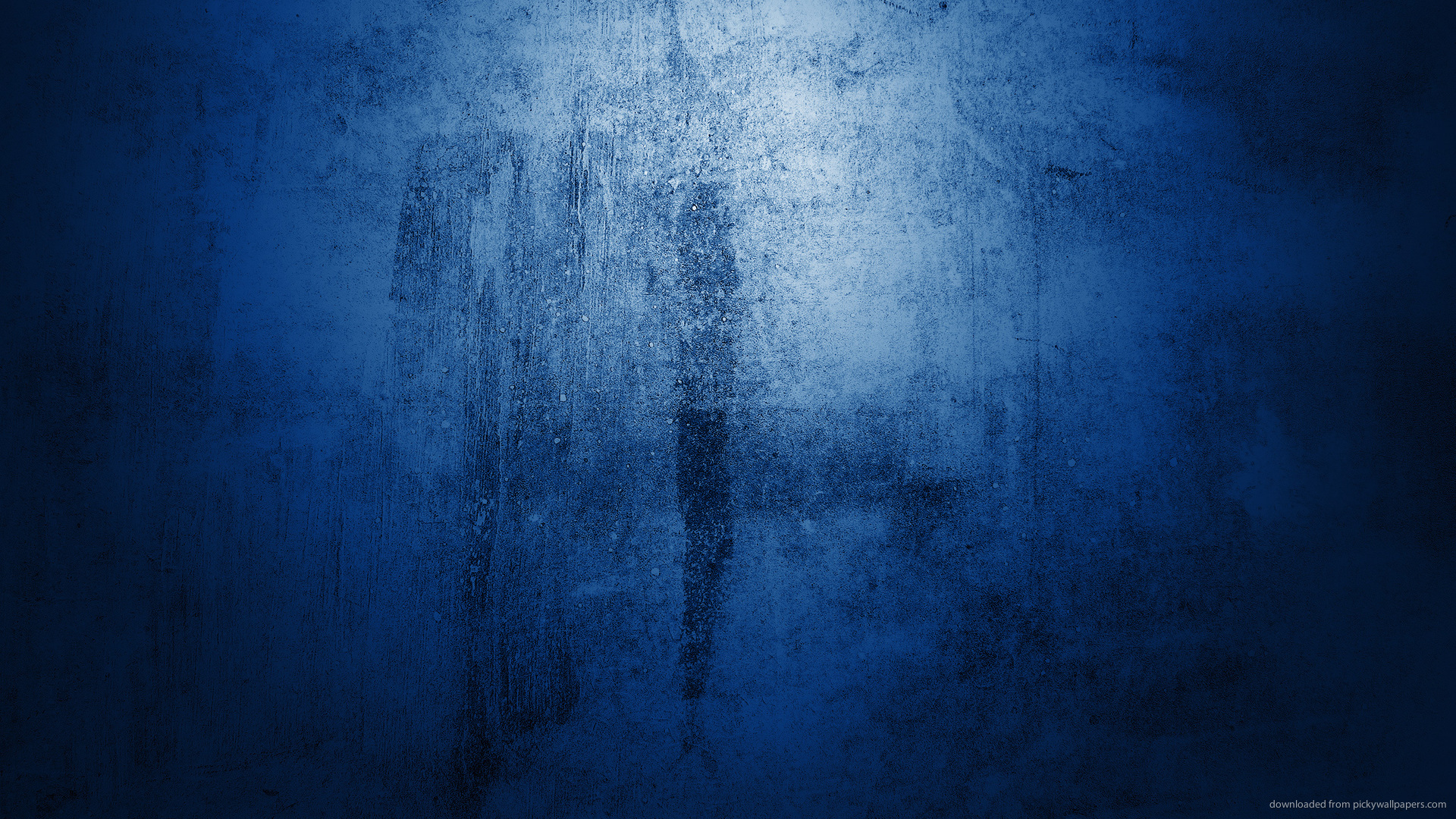 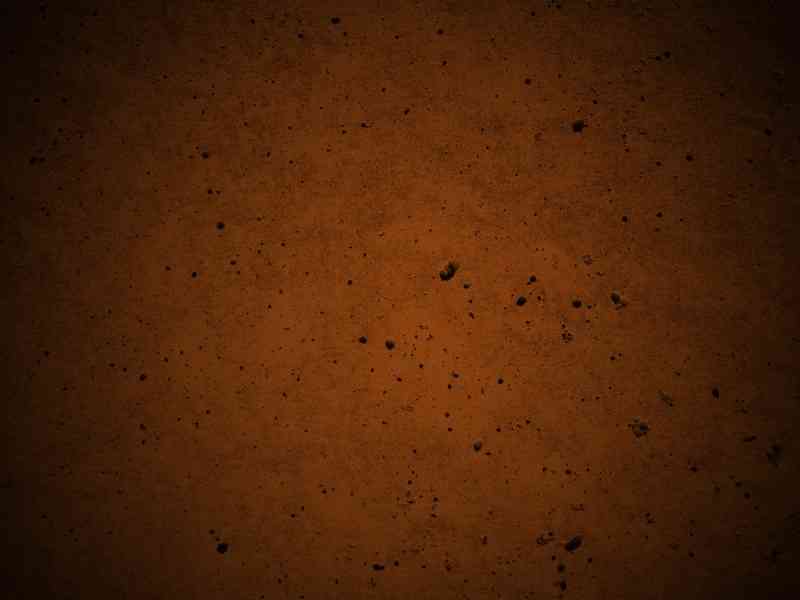 Strengthening the Church
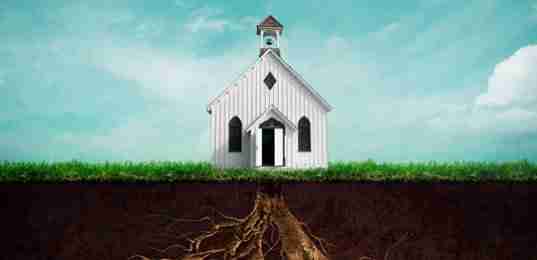 “So the churches were strengthened in the faith, 
and increased in number daily. ..”
Acts 16:1-5